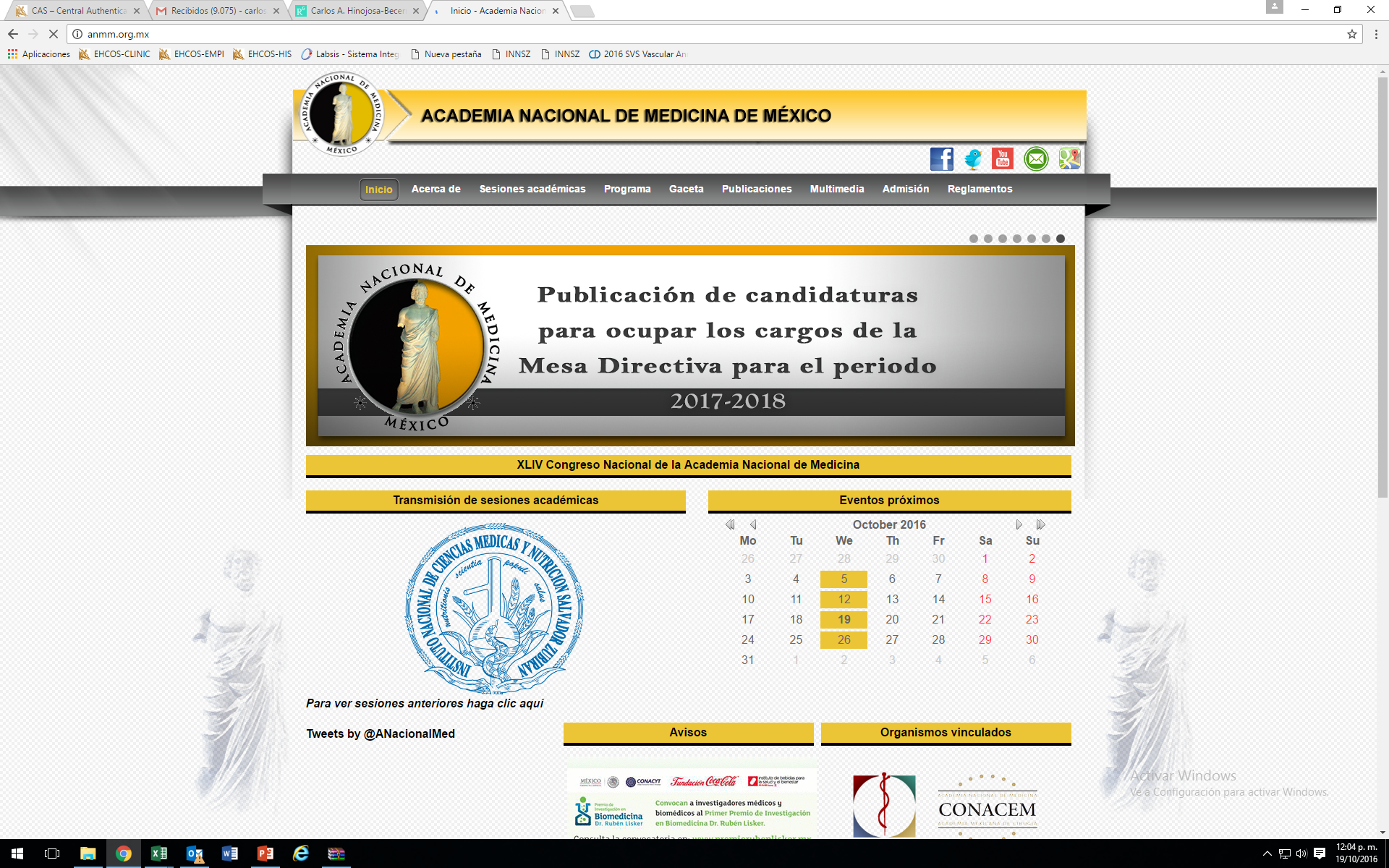 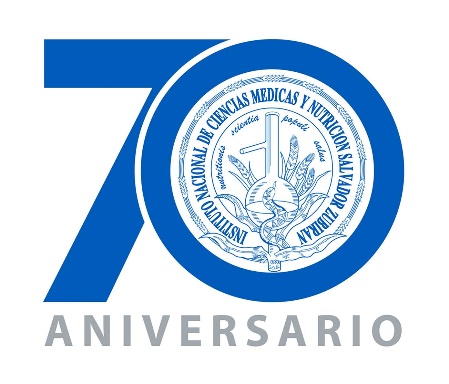 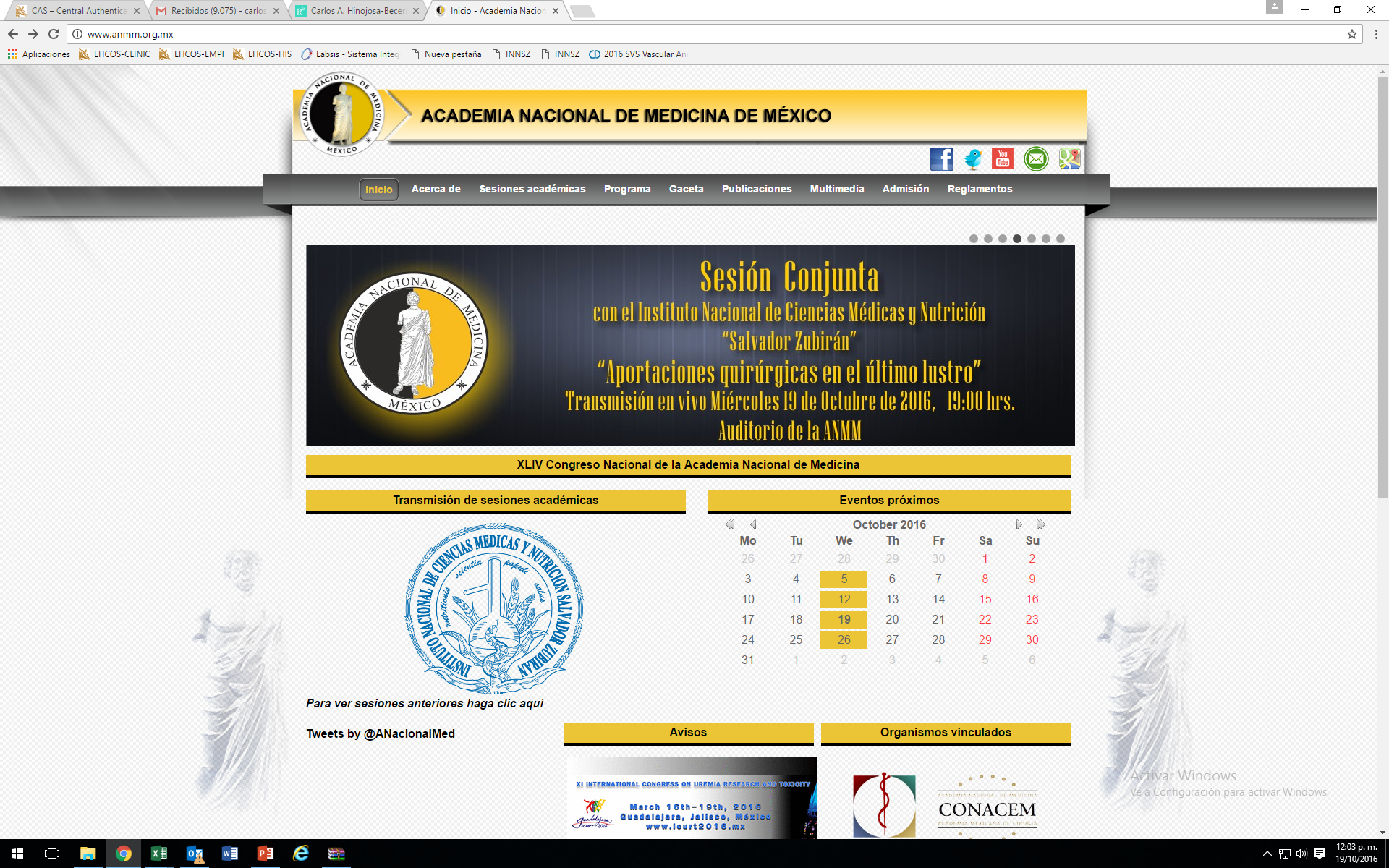 Angiología y Cirugía Vascular

Carlos A. Hinojosa
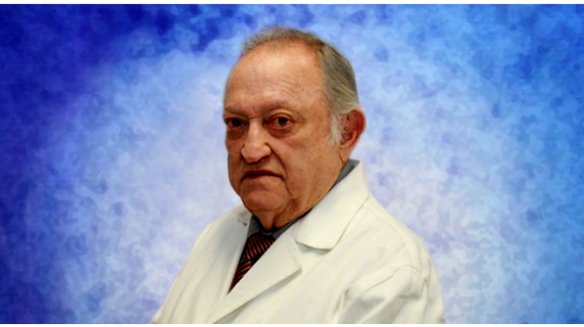 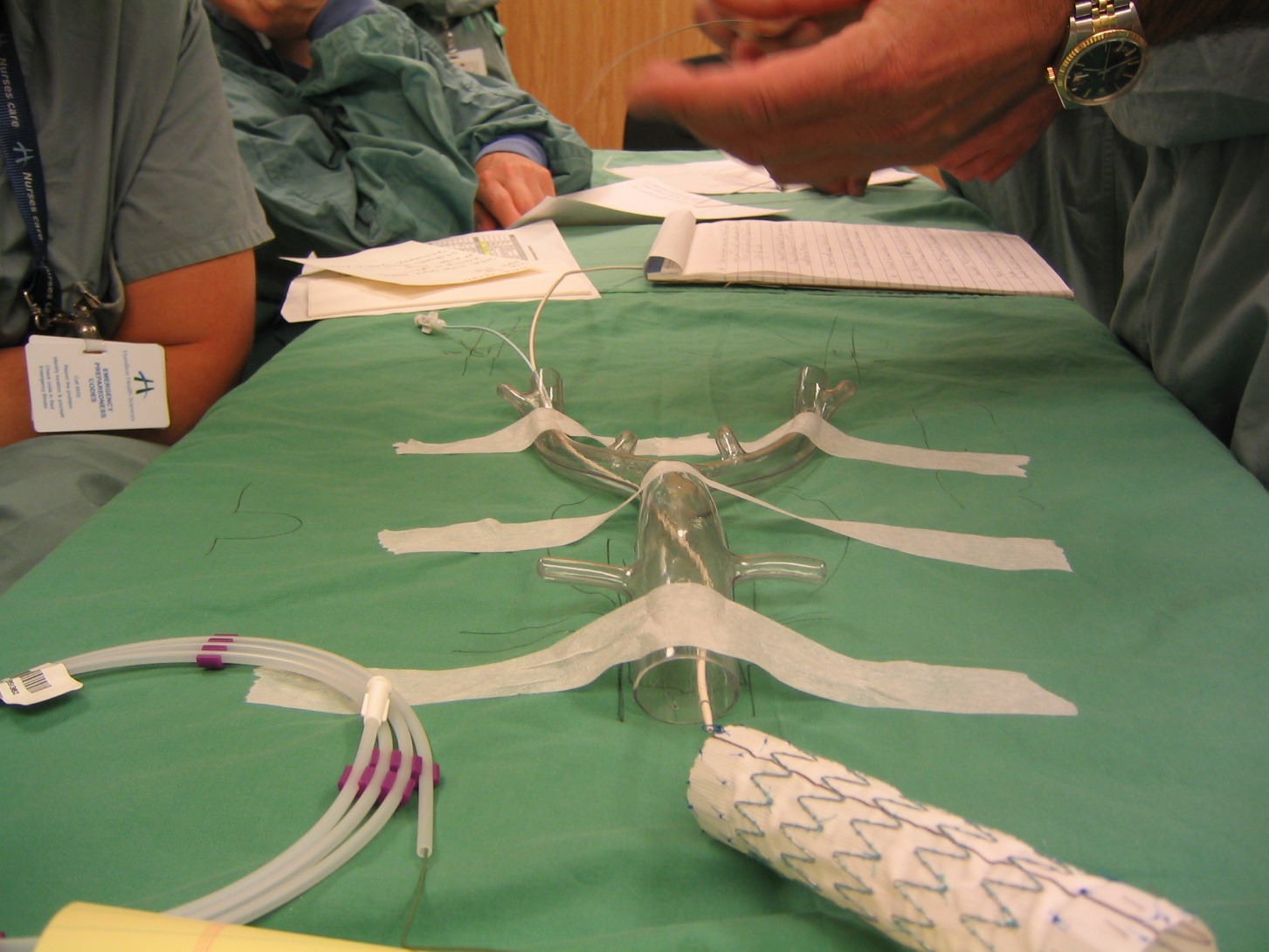 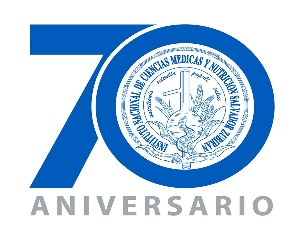 [Speaker Notes: Dr. Flores Zertuche
Dr. David Piñon Lozano
Dr. Lorenzo de La Garza Villaseñor
Dr. Ernesto Anaya Santacruz
Dr. Carlos Artuto Hinojosa Becerril.]
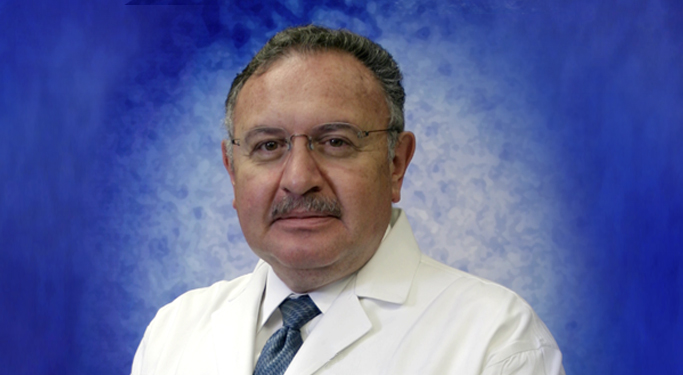 Cirugía Vascular
DF y área metropolitana
13 Institutos Nacionales de Salud 
1 Hospital de Alta Especialidad 
6 Hospitales Federales de Referencia
1 servicio dentro de los Institutos 
2 programas de Residencia en Especialidad
Servicio de Cirugía Vascular
Múltiples Interconsultas 
Complicaciones vasculares
Procedimientos diagnósticos y terapéuticos 
Cirugía abierta 
Colocación de accesos venosos 
Valoración de padecimientos arteriales y venosos encontrados de forma incidental
Servicio de Cirugía Vascular
Servicio de Cirugía Vascular INNSZ
 	359 procedimientos anuales 
28 % endovascular 
72 % abierto 
Actualmente 2 adscritos + 5 residentes y 2 en Cirugía General
1 Radiólogo Intervencionista 
1 Neuro-radiologo Intervencionista
1 Cirujano Cardiovascular
Servicio de Cirugía Vascular
Objetivo 
Mejorar la atención de pacientes con padecimientos y complicaciones vasculares
Valoración expedita
Atención del padecimiento 
Implementación de políticas de escrutinio y prevención de enfermedades vasculares 
Participación en la Enseñanza e Investigación
Creación de más servicios de Cirugía Vascular de acuerdo a necesidades específicas de los Hospitales
Servicio de Cirugía Vascular
Ventajas
Personal con alto nivel de entrenamiento en padecimientos vasculares 
Disponibilidad para valoración de pacientes en distintos hospitales 
Presencia de adscrito durante los procedimientos abiertos y endovasculares
Disminuir número de traslados y duplicación de la atención médica 
Residentes
Exposición a diversas poblaciones de pacientes 
Incremento en número de procedimientos
Servicio de Angiología y Cirugía Vascular
Ventajas
Participación en políticas de escrutinio y prevención 
Sesiones educativas sobre padecimientos más comunes de acuerdo a población específica de los hospitales 

Implementación de programas de prevención 
Valoración integral de pie diabético 
Accesos vasculares en pacientes con IRCT

Escrutinio 
AAA 
Insuficiencia arterial en población de riesgo
Servicio Interinstitucional de Cirugía Vascular
Ventajas
Participación en Guías de Práctica Clínica 

Identificar factores de riesgo en patologías vasculares en población mexicana 

Desarrollo de rutas críticas para el abordaje y atención de los padecimientos más prevalentes 

Creación de guías de práctica clínica de acuerdo a literatura mundial enfocadas a nuestra población y Sistema Nacional de Salud
Servicio de Cirugía Vascular
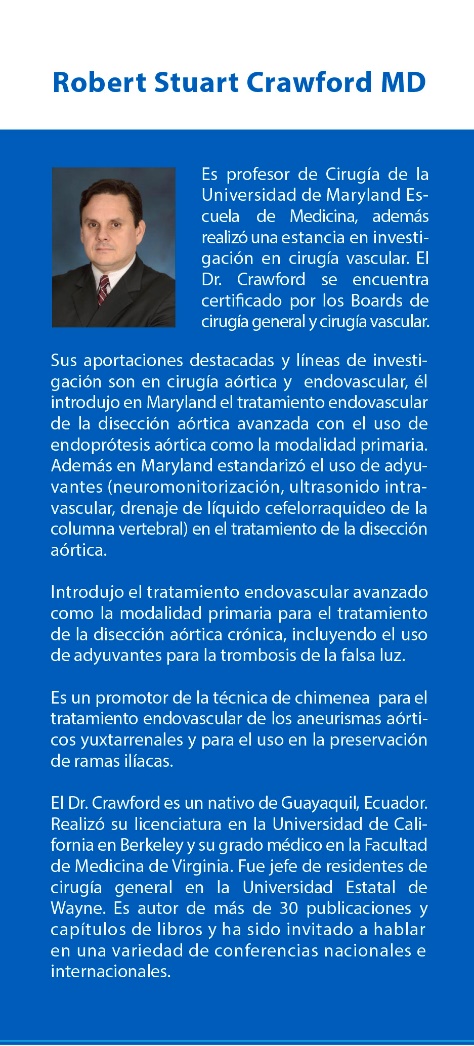 Ocho años que invitamos a Profesores extranjeros.
 Intercambio académico 
Asistencia en los últimos 5 años al Simposio de cirugía vascular y endovascular en los LA con el Dr. Wesley Moore.
Invitación a un residente al Simposio de la Universidad de North Western, Chicago IL
Creación del Capítulo Mexicano de la Sociedad Americana de Cirugía Vascular
Integración del capítulo mexicano de Accesos Vasculares de la SMACV a VASA.
Integración y consensos en accesos vasculares
Comparison of retrocarotid and caudocranial dissection techniques for the surgical treatment of carotid body tumors 
Carlos A. Hinojosa, MD, MS, Laura J. Ortiz-Lopez, MD, Javier E. Anaya-Ayala, MD, Vicente Orozco-Sevilla, MD, Ana E. Nunez-Salgado, MD 
Journal of Vascular Surgery 
Volume 62, Issue 4, Pages 958-964 (October 2015) 
DOI: 10.1016/j.jvs.2015.05.001
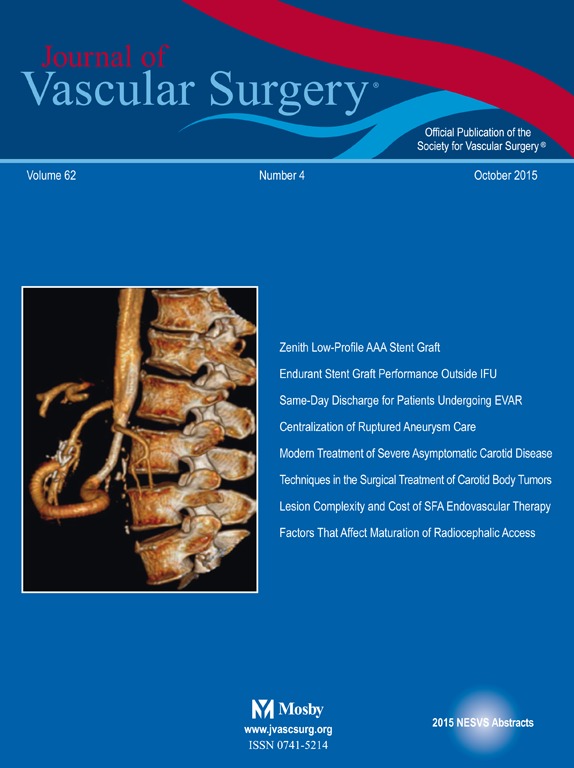 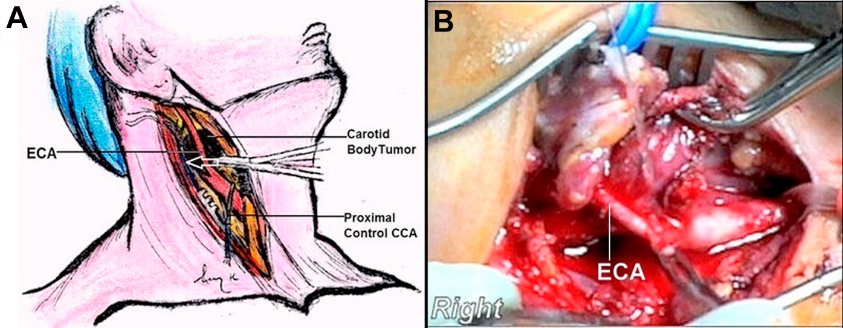 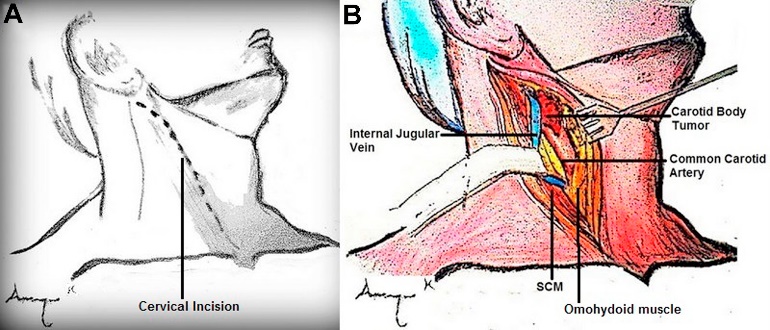 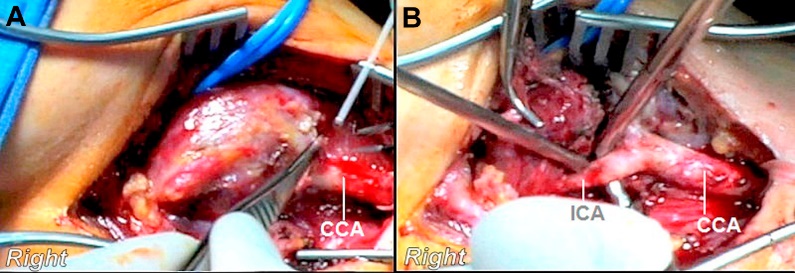 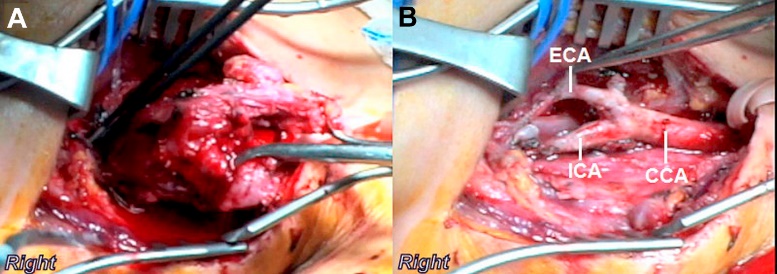 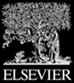 Copyright © 2015 Society for Vascular Surgery Terms and Conditions
Multiple Arterial Aneurysms in a Young Mexican Female With Possible Loeys-Dietz Syndrome
Carlos A. Hinojosa, Javier E. Anaya-Ayala, Hugo Laparra-Escareno, Adriana Torres-Machorro
Rene Lizola, Instituto Nacional de Ciencias Medicas y Nutricion, Mexico City, Mexico
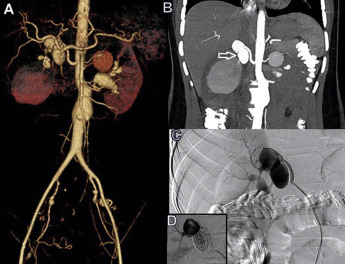 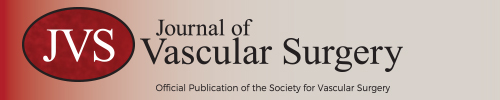 January 2016Volume 63, Issue 1, Pages 295–296
AXILLO-ILIAC ARTERIOVENOUS HEMODIALYSIS GRAFT CREATION WITH AN EARLY CANNULATION DEVICE.
Hinojosa CA1, Anaya-Ayala JE2, Lopez-Mendez A2, Gomez-Arcive Z2, Laparra-Escareno H2, Cuen-Ojeda C2, Lizola R2, Torres-Machorro A .
Instituto Nacional de Ciencias Médicas y Nutrición "Salvador Zubirán".
J Artif Organs. 2016 Oct 5
Impact of the bacteriology of diabetic foot ulcers in limb loss (pages 923–927)
Carlos A. Hinojosa, Estefania Boyer-Duck, Javier E. Anaya-Ayala, Ana Nunez-Salgado, Hugo Laparra-Escareno, Adriana Torres-Machorro and Rene Lizola
Wound Repair Regen. 2016 Sep;24(5):923-927
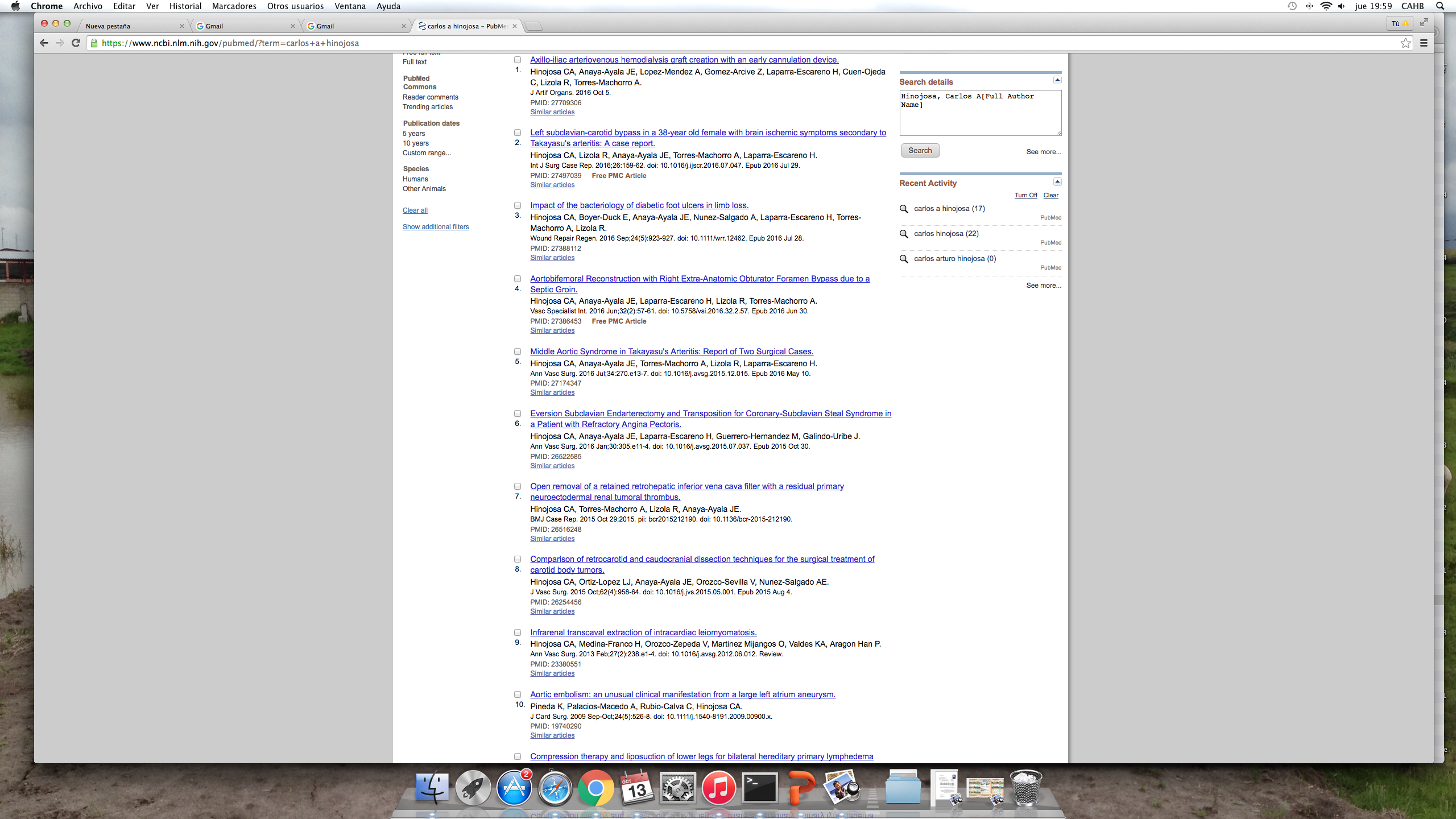 Análisis de Certificados de Defunción
Aneurismas de Aorta en México
Edad promedio de Muerte: 69.19 (SD: 16.75) Años (n = 6,612).
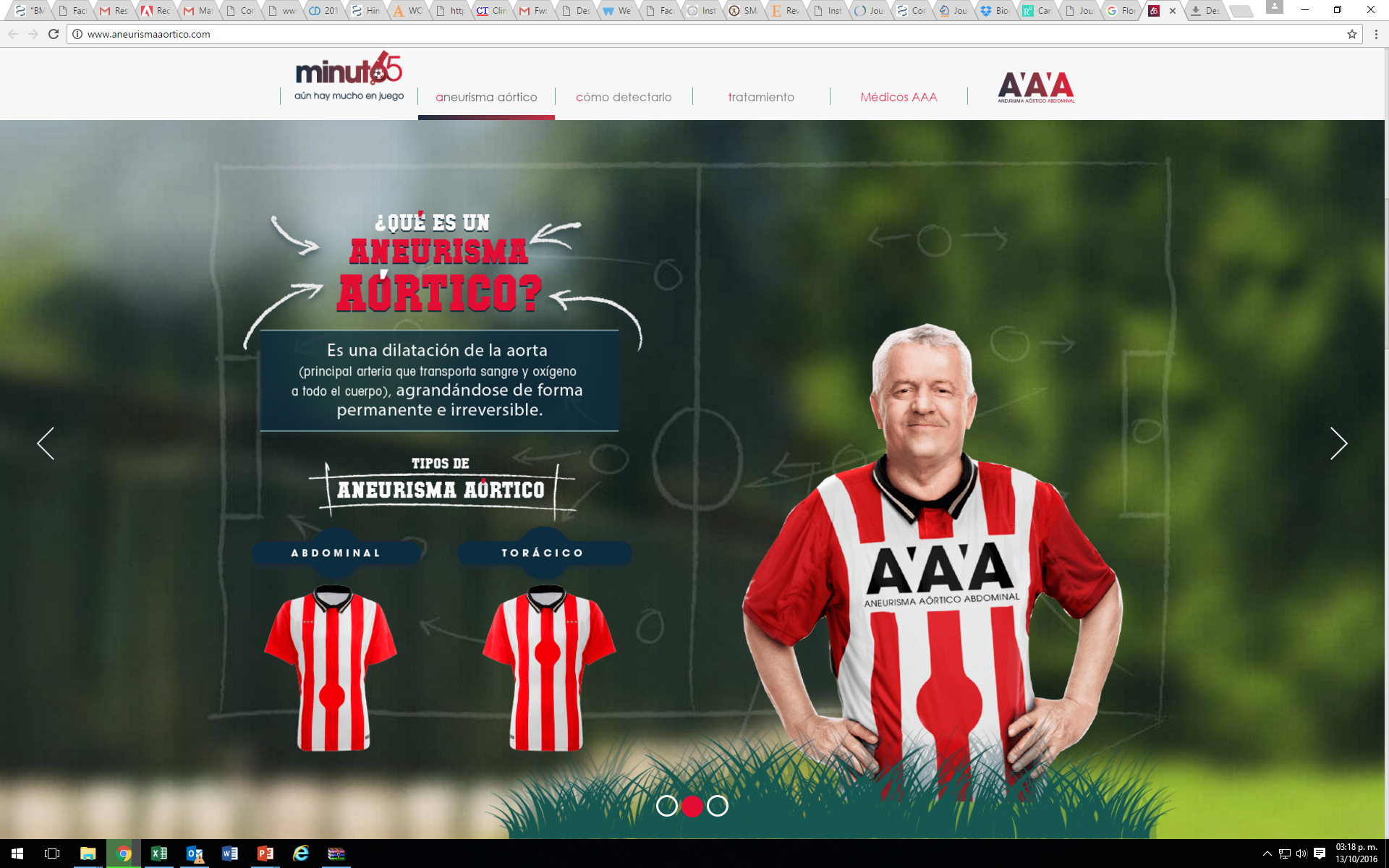 Porcentaje de Población general revisada
Prevalencia por sexo
Diámetro Aórtico Infrarrenal Promedio
Edad de Pacientes con Hallazgo de Aneurismas
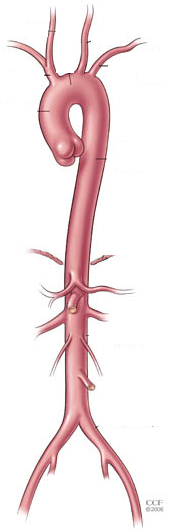 Aneurismas:221
AAT puro: 95 
43%
AAT+AAA: 27
12%
AAT+AAA+AI: 15 7%
AAT + AI: 2 1%
AAA puro: 42
19%
AAA+AI: 28 13%
AI puro: 12
5%
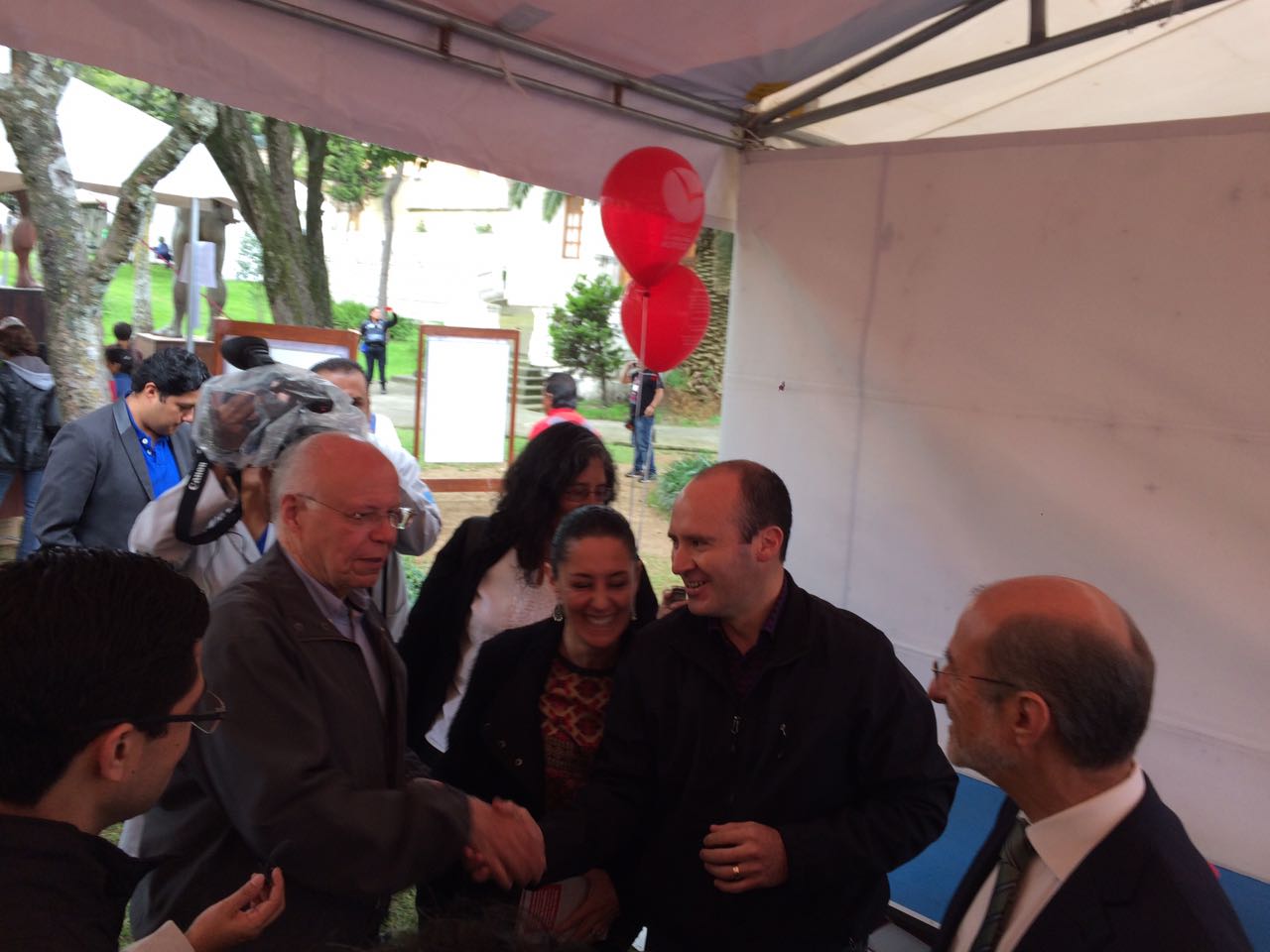 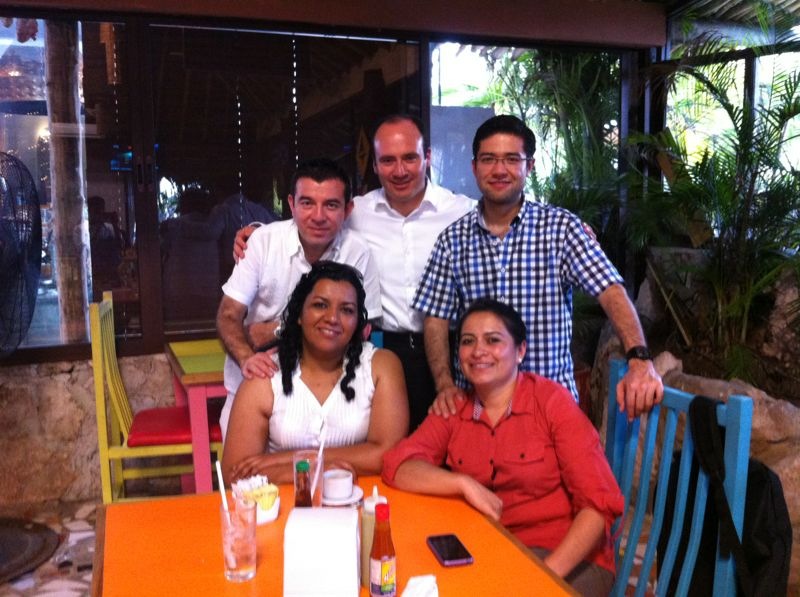